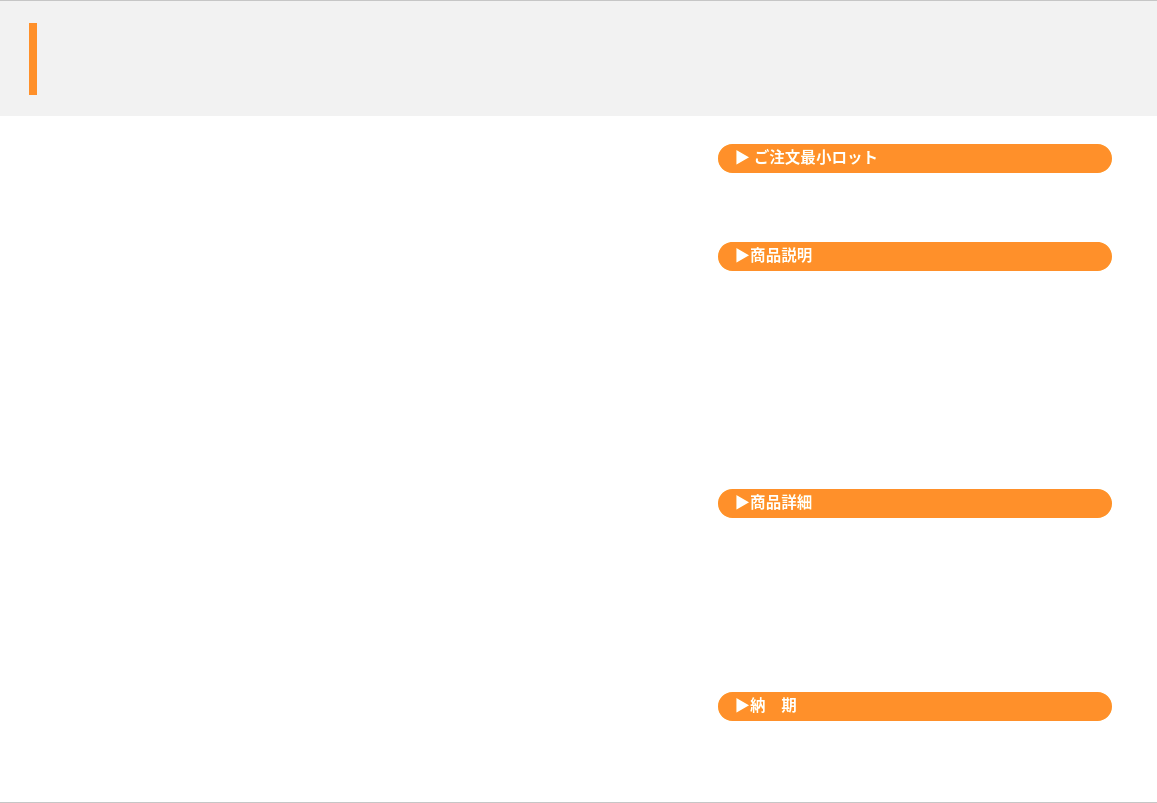 レザー調カードケース
カード類を1つにまとめる
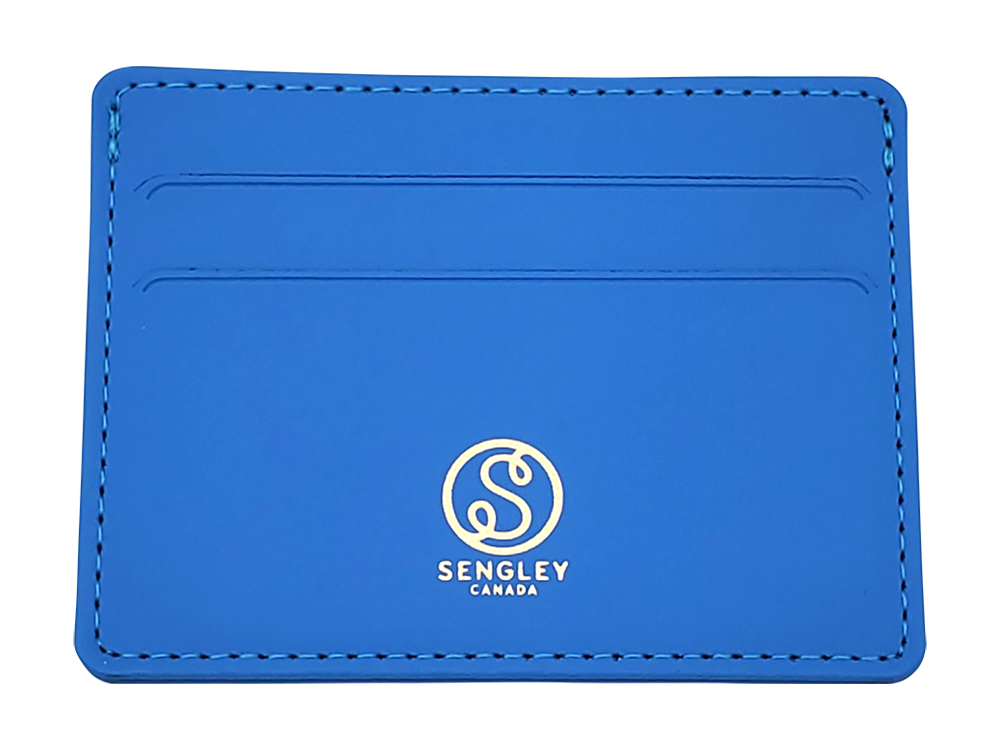 500個から
ICカードやクレジットカードなどの
カード類をまとめて持ち歩き。
最大5枚収納可能。
品　番　　org514
サイズ　　約75 x100mm
材　質　　PUレザー
名入れ　　型押し又は箔押し（シルク印刷、フルカラー印刷も可）
外　装　　個別PP袋入
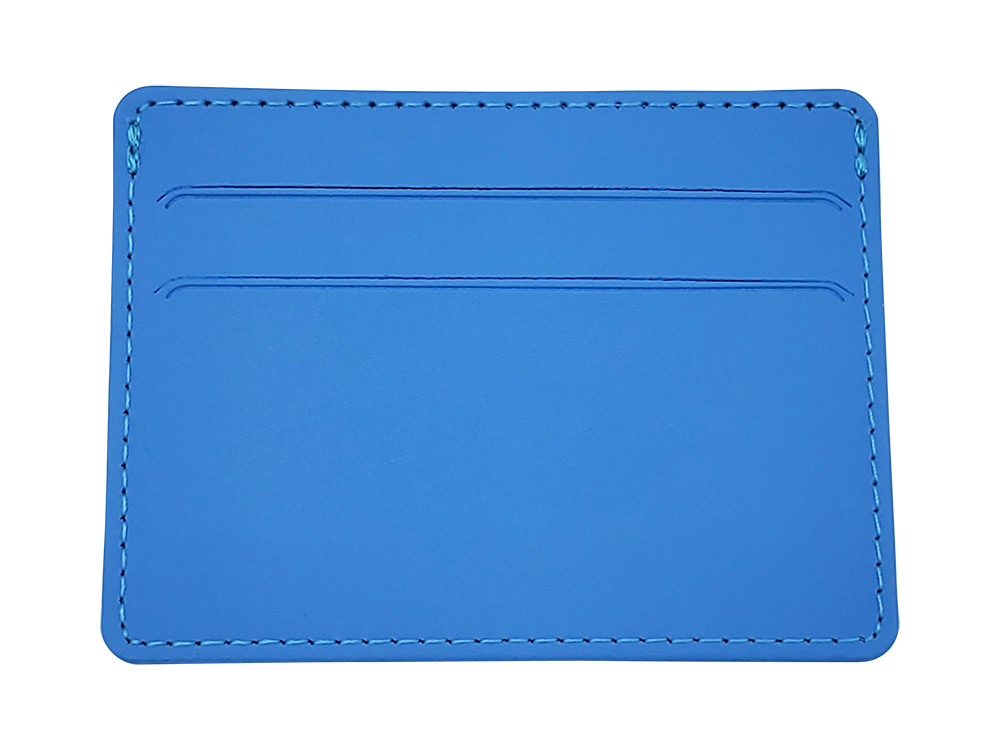 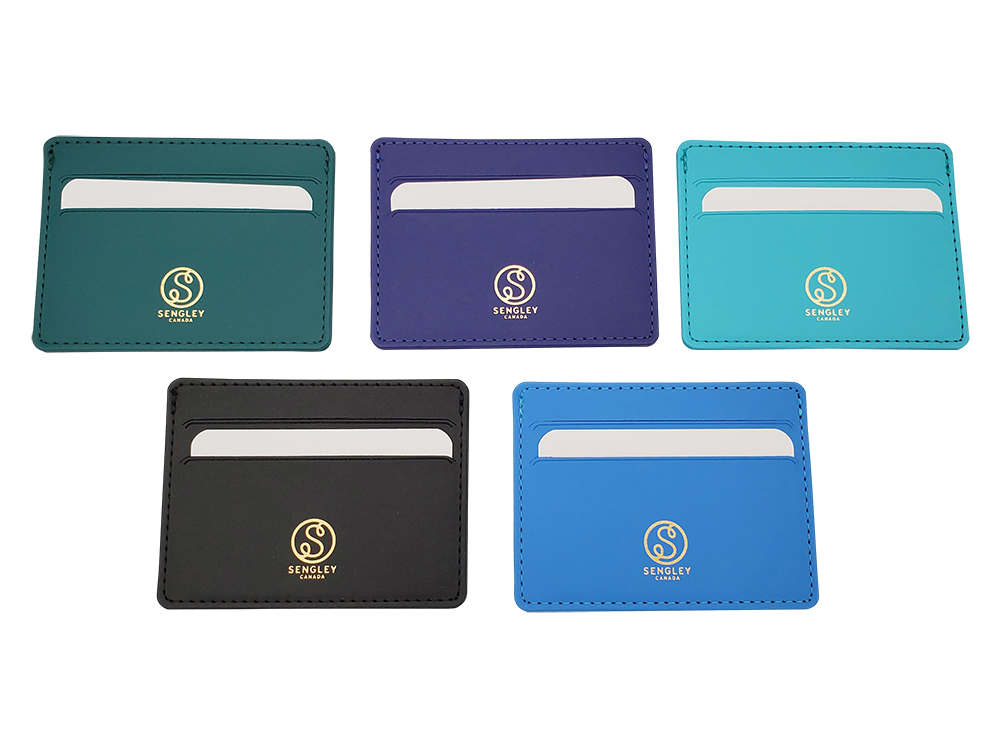 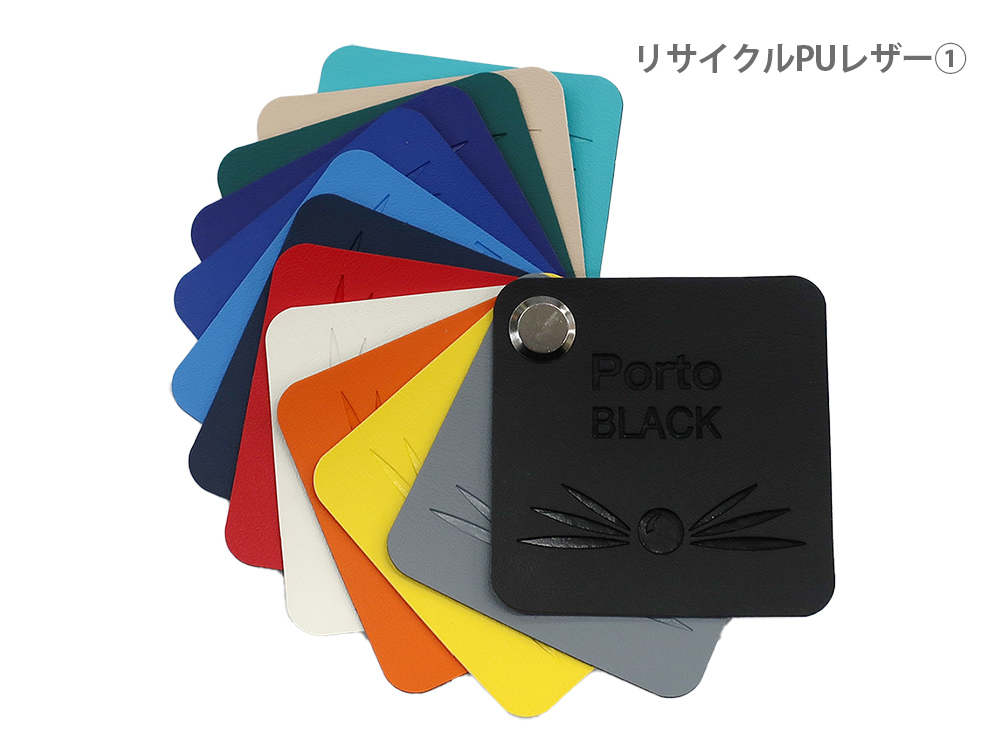 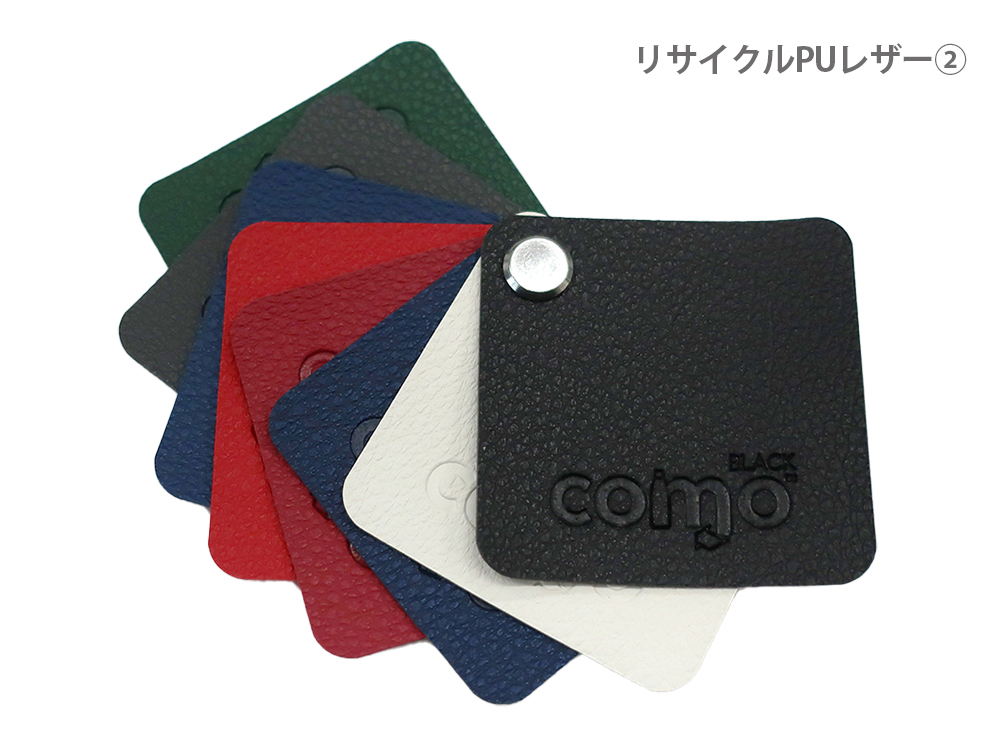 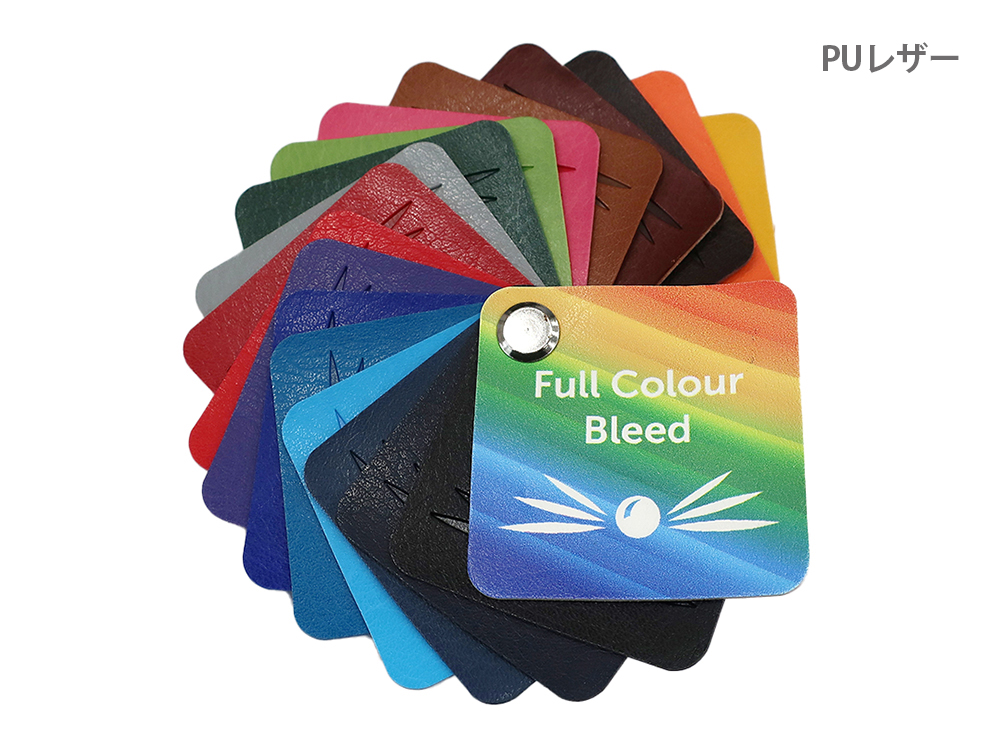 校了後約50日～